Good Afternoon
Please find your comrades, have a seat and take out your notes from yesterday
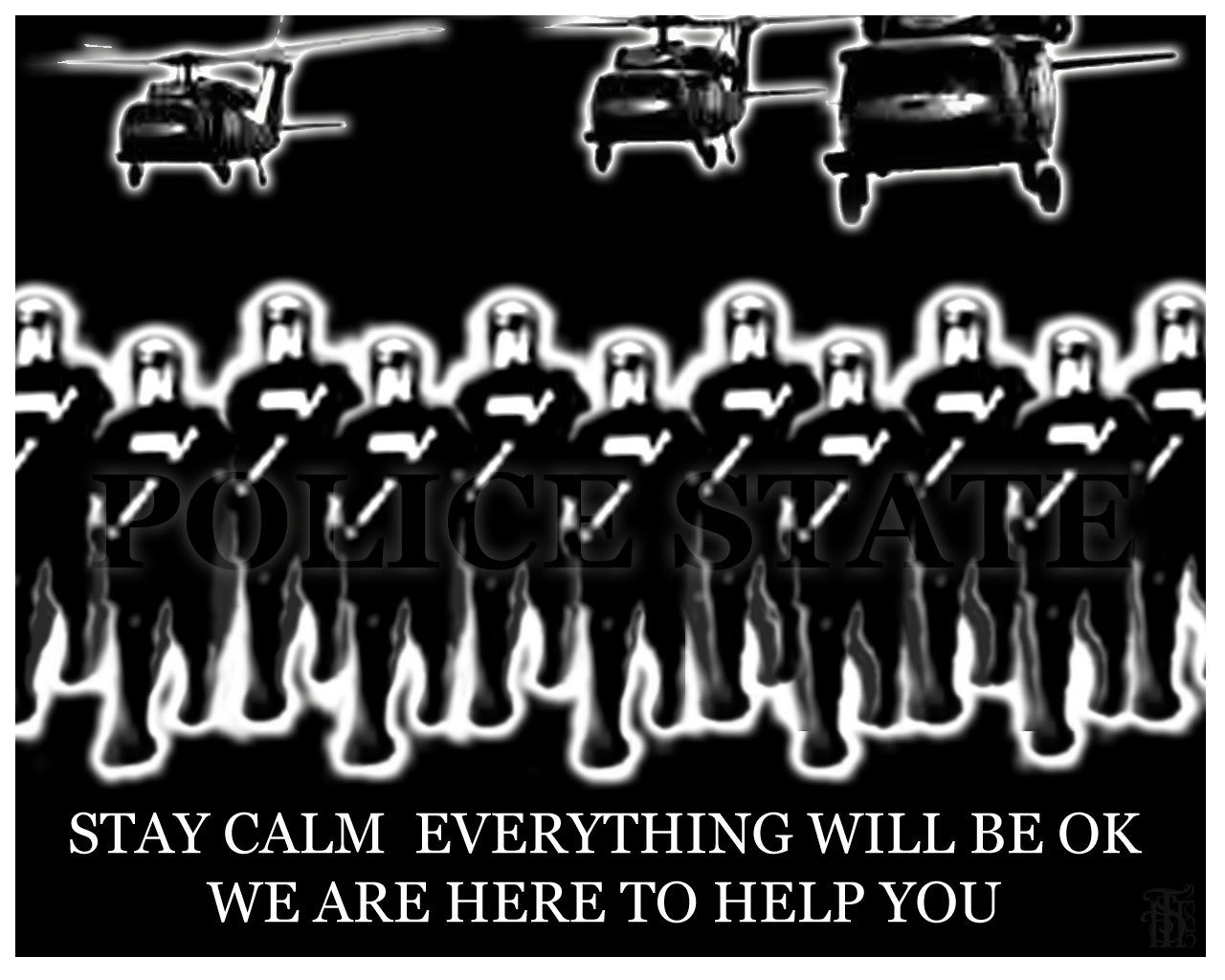 Government of Total Control
Provides a sense of security  and a direction for the future.
Police Terror
What is the purpose of Police in our society?
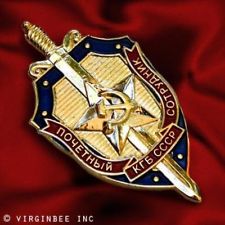 Indoctrination
Instruction of Govt.’s beliefs to mold peoples minds.
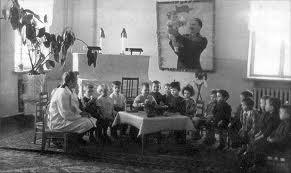 Propaganda & Censorship
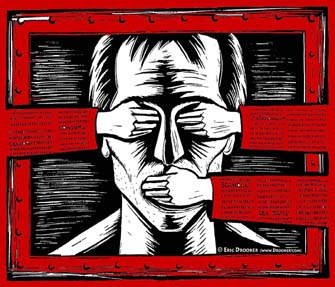 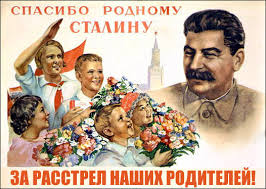 Persecution
Religious or Ethnic groups are targeted as enemies of the state to blame for things that go wrong.
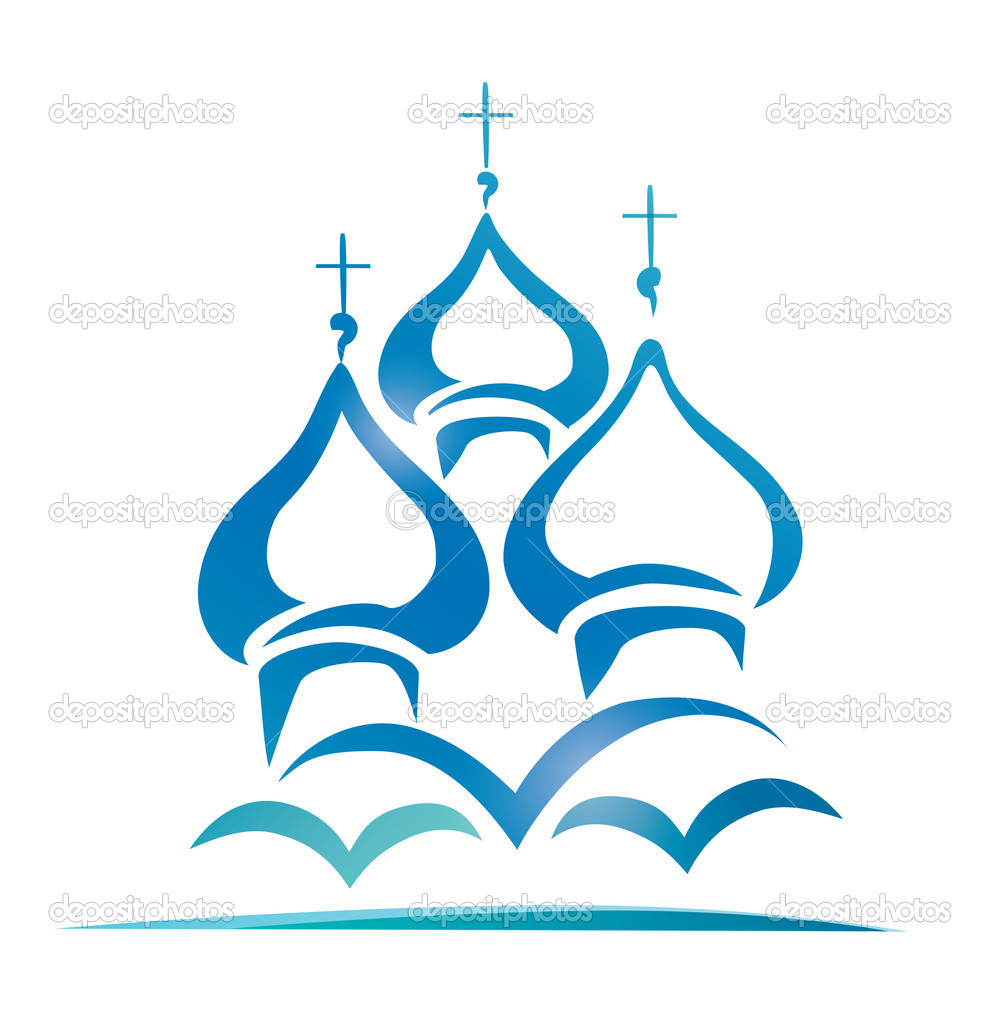 Seven Key Traits
Totalitarianism

Make a Chart on a separate sheet of paper or in your notes.
Fictional Totalitarian State
In your groups:
Invent: Name of your state, identify the location, make up a name for the dictator, and list the effects of totalitarianism on individual lives.
Task: How would your regime/leader change a democratic and free country into one led by a dictator.
How Stalin did it
Police State
Russian Propaganda and Censorship
Education and Indoctrination
Religious Persecution
League of the Militant Godless
Communism ideals to replace religion
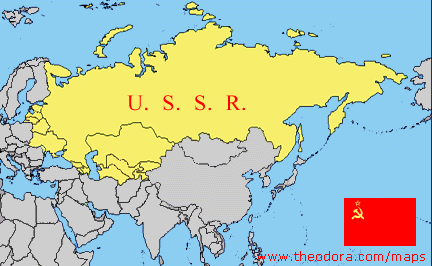